CYBER conflıct
defınıtıon
Today, conflict is essentially borderless. 
Cyber Conflict may be defined as “Any act intended to compel an opponent to fulfill our national will, executed against the software controlling processes within an opponent's system.” 
Military attack in the form of a cyber network attack is irregular in nature. It is extremely cheap, is very fast, can be carried out anonymously, and can disrupt or deny critical services precisely at the moment of maximum peril. 
Unlike traditional warfare, cyber warfare makes it difficult, if not impossible, to know who the attacker is. Even if an attack can be traced back to its origin, it doesn't mean that country was behind the attack.
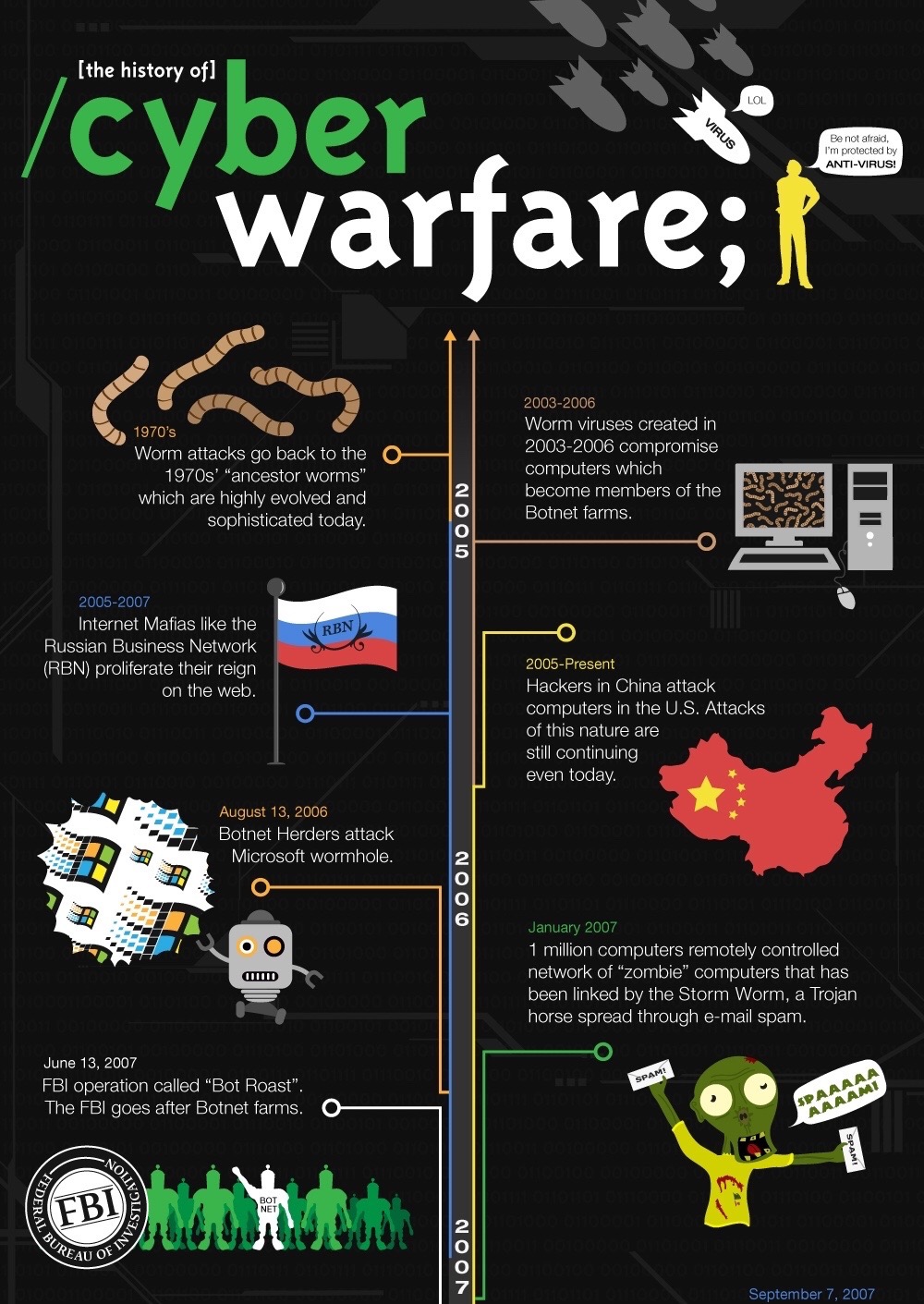 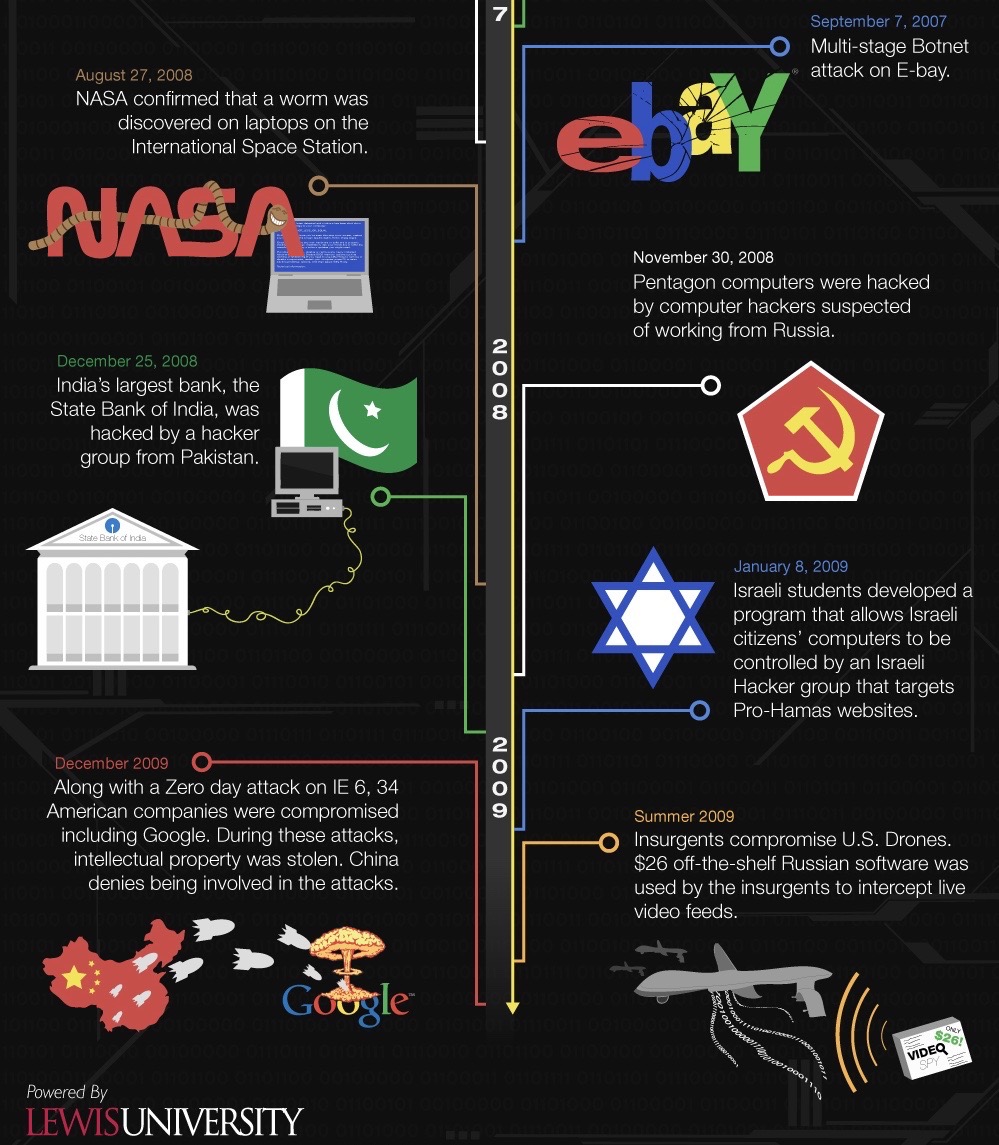 The hıstory of Cyber warfare
1991 Gulf War: An Early Cyber Conflict. The first major U.S. conflict involving computer warfare was the 1991 war against Iraq. The Pentagon does not offer specific details as to what was done, but reports have asserted that Baghdad's air defense radar and other systems were targeted by U.S. cyber warriors.
In 1998, the United States hacked into Serbia's air defense system to compromise air traffic control and facilitate the bombing of Serbian targets.
In 2006, Russian Mafia group Russian Business Network (RBN) began using malware for identity theft. 
In 2007, RBN completely monopolized online identity theft. By September 2007, their Storm Worm was estimated to be running on roughly one million computers, sending millions of infected emails each day.
In 2007, in Estonia, a botnet of over a million computers brought down government, business and media websites across the country. The attack was suspected to have originated in Russia, motivated by political tension between the two countries.
Also in 2007, an unknown foreign party hacked into high tech and military agencies in the United States and downloaded terabytes of information.
In 2008, cyber-attacks moved from personal computers to government institutions. On August 27, 2008 NASA confirmed a worm had been found on laptops in the International Space Station; three months later Pentagon computers were hacked, allegedly by Russian hackers.
Financial institutions were next. The State Bank of India (India's largest bank) was attacked by hackers located in Pakistan on December 25, 2008. While no data was lost, the attack forced SBI to temporarily shut down their website and resolve the issue.
In 2009, a cyber spy network called "GhostNet" accessed confidential information belonging to both governmental and private organizations in over 100 countries around the world. GhostNet was reported to originate in China, although that country denied responsibility.
We are at risk. Increasingly, America depends on computers. [...] Tomorrow’s terrorist may be able to do more damage with a keyboard than with a bomb. 
(National Academy of Sciences 1991: 7) 


We did find widespread capability to exploit infrastructure vulnerabilities. The capability to do harm – particularly through information networks – is real; it is growing at an alarming rate; and we have little defense against it. 
(President’s Commission on Critical Infrastructure Protection 1997: i) 


Our nation is at grave risk of a cyberattack that could devastate the national psyche and economy more broadly than did the 9/11 attacks. 
(Statement in a letter sent to President Bush by former White House adviser Richard Clarke and more than 50 top computer scientists, quoted in Fitzpatrick 2003)
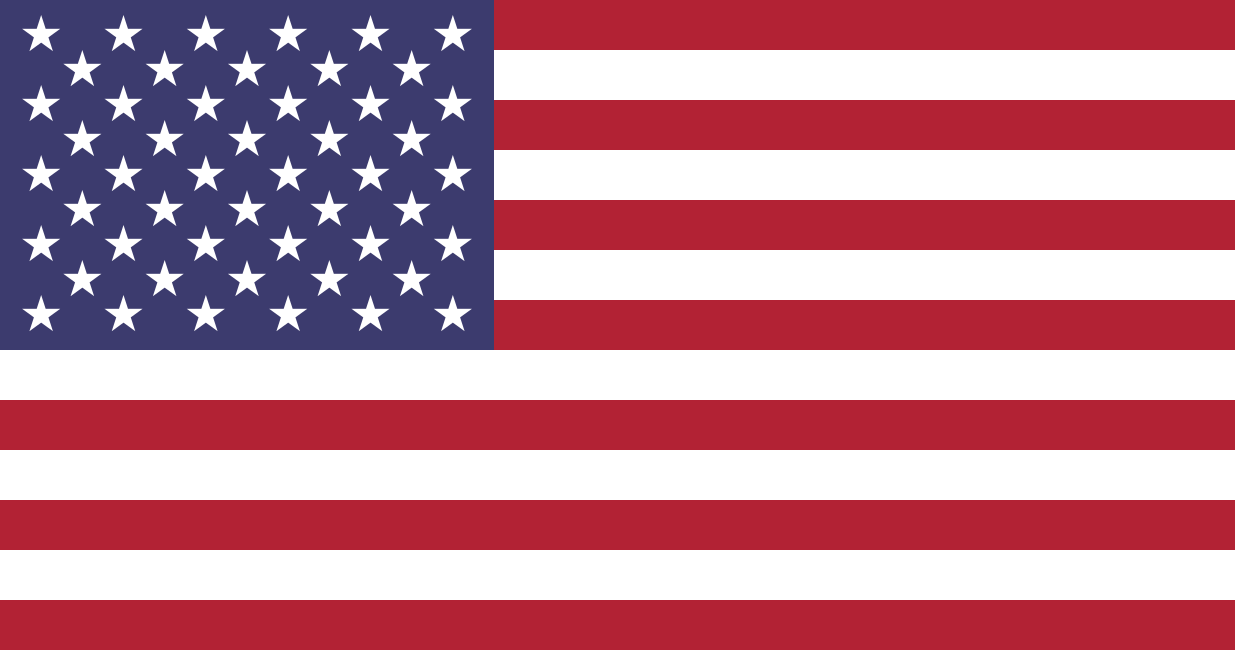 United States
In February of 2010, the United States launched Cyber ShockWave, a cyber war game to see how the nation would be able to respond after a serious cyber-attack. The result showed that the US was not well-prepared for such an attack. A number of things need to be done to get the country up to par.
Defense?
“America’s response to the challenges and opportunities of the cyber era will determine our future prosperity and security.“


National Security Strategy of the United States of America (December 2017)

Priority Actions 
IDENTIFY AND PRIORITIZE RISK 
BUILD DEFENSIBLE GOVERNMENT NETWORKS 
DETER AND DISRUPT MALICIOUS CYBER ACTORS 
IMPROVE INFORMATION SHARING AND SENSING
DEPLOY LAYERED DEFENSES
Reasons for cyber securıty
The increase role of information technology 

The growth of the e-commerce sector

Protection of infrastructure systems like national power grid



Former Defense Secretary Leon Panetta stated in October 2012 that “a cyber attack processed by nation states or violent extremist groups could be as destructive as the terrorist attack of 9/11.... Such a destructive cyber terrorist attack could paralyze the nation.”
What wıll happen ıf hackers wıll hıt crıtıcal ınfrastructure ın the US?
Busıness blackout
Power cut ın economy…
Why the u.s. role on cyber conflict ıs important for global economy?
Largest economy

Global economy and US economy go hand in hand 

Important export destination

Power of US dollar
Conclusion
Cyber-attacks are going to continue. 
They are cheap, near-anonymous, and can be very effective. 
When used alongside military action, propaganda, or civil unrest, the effect multiplies; people used to their computer services don't like to lose them. 
With the Internet linking up almost every computer, important infrastructure and government computers are at risk as well. 
In most developed nations, the consequences of a cyber-attack can be so great that the threat of an attack may be able to deter military or political action. 
Because of this, governments and private citizens and companies have started working together to implement active cyber defenses. 
With this collaboration, the Internet will hopefully remain safe for everyone.
THANK YOU FOR YOUR ATTENTION 
EMRE AR
MELİS SABANCI